Evaluating Methods of Representing Lightning NOx Emissions Across the Northern Hemisphere
J. Mike Madden, Daiwen Kang, James D. East, Golam Sarwar,
Christian Hogrefe, Rohit Mathur, and Barron H. Henderson

U.S. Environmental Protection Agency
 Research Triangle Park, NC, USA
21st Annual Community Modeling and Analysis System (CMAS) Conference
October 17-19, 2022
Disclaimer: The views expressed in this presentation are those of the authors and do not necessarily represent the views or policies of the U.S. Environmental Protection Agency.
Office of Research and Development
Center for Environmental Measurement & Modeling
Motivation
The importance of natural emissions, like lightning NOx (LNOx), will increase as anthropogenic emissions decrease for parts of the world.
LNOx emissions can be represented in CMAQ by different approaches…
Climatological datasets
Monthly climatology* from the Global Emissions InitiAtive (GEIA)
Parameterization from hourly lightning flash data
World Wide Lightning Location Network (WWLLN)
National Lightning Detection Network (NLDN).
Uncertainties:
Differences between LNOx emissions configurations.
The impact of LNOx on simulated air quality (particularly O3).
2
2
[Speaker Notes: *Note in the presentation the use of a diurnal profile during the presentation and go into a few details.]
Model Cases
Four annual hemispheric Community Multiscale Air Quality1,2,3 (CMAQ) simulations are performed for 2016.
Another simulation is conducted without LNOx, which is defined as “NO_LNOX”.
1Byun, D.W. and K.L. Schere (2006), 2Appel, K.W., et al. (2019), Kang et al. (2022), 3Rodger, C.J., et al. (2006), 4Cummins, K.L., et al. (1998), 5Nag, A., et al. (2014), 6Graedel, T.E., et al. (1993), 7Vukovich and Eyth (2019)
3
Total Seasonal Lightning Emissions (Tg N)
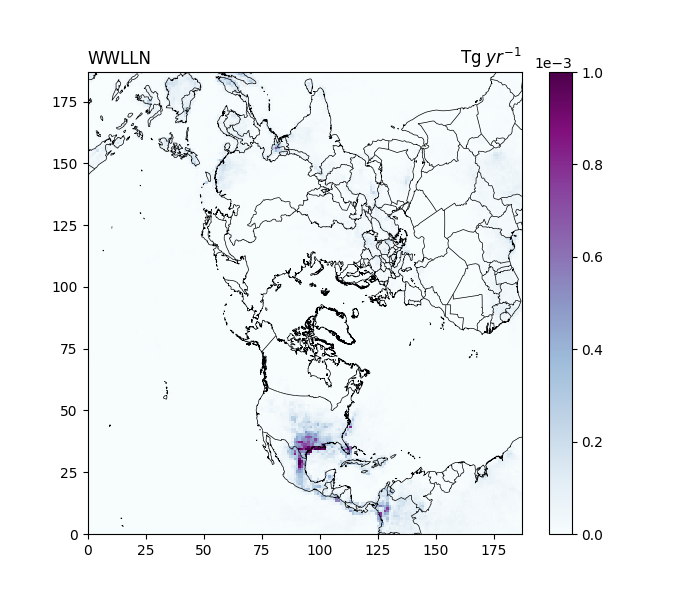 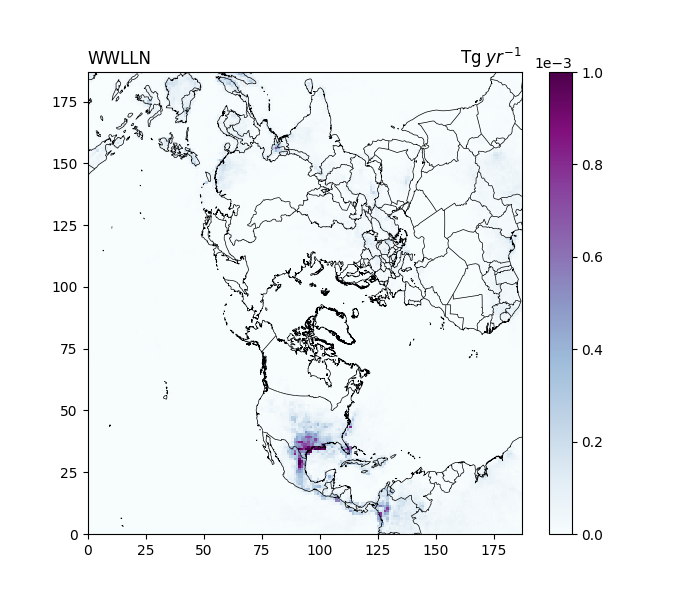 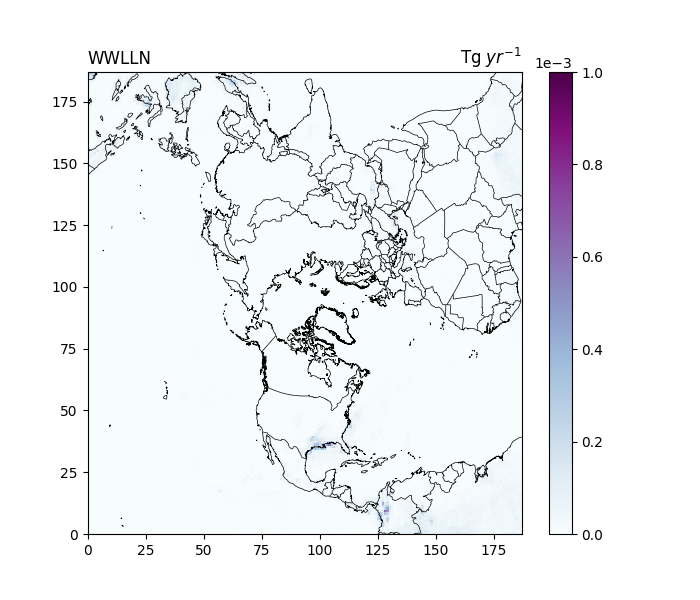 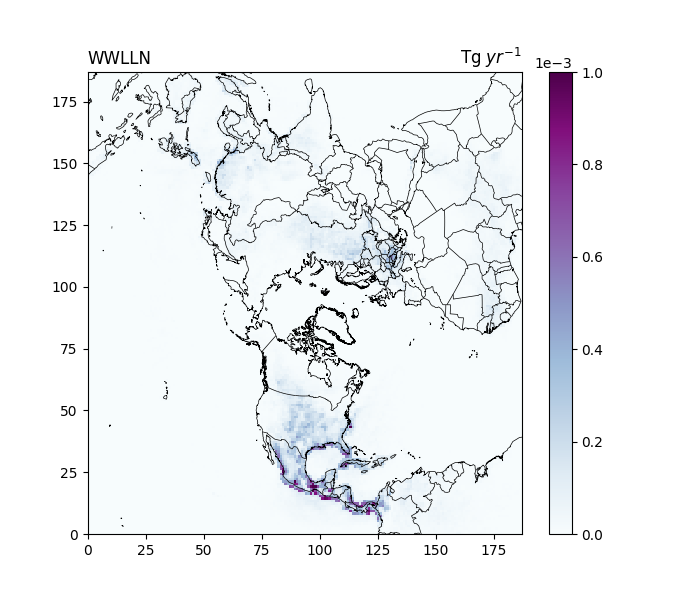 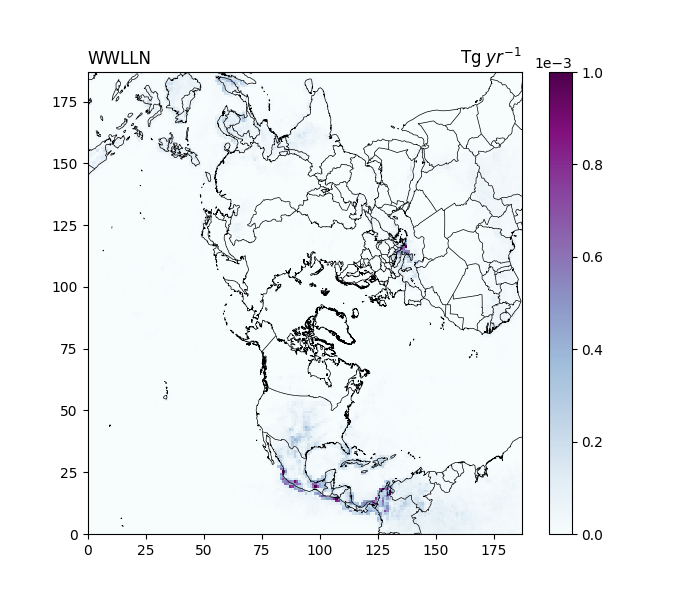 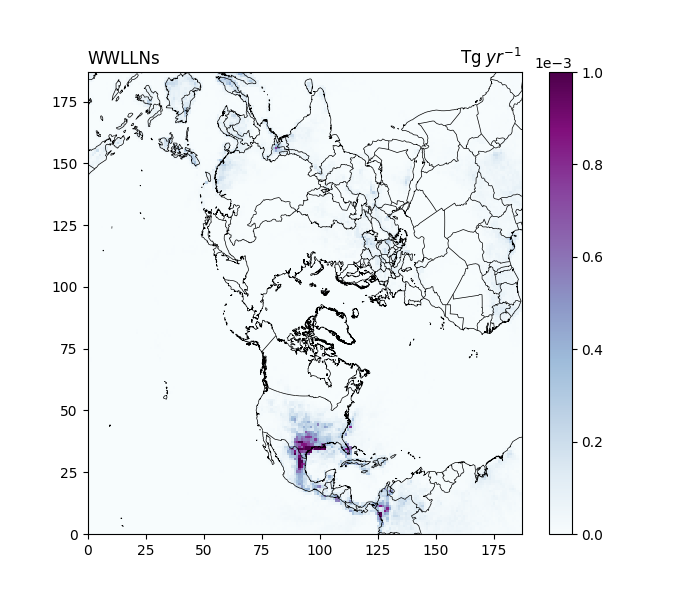 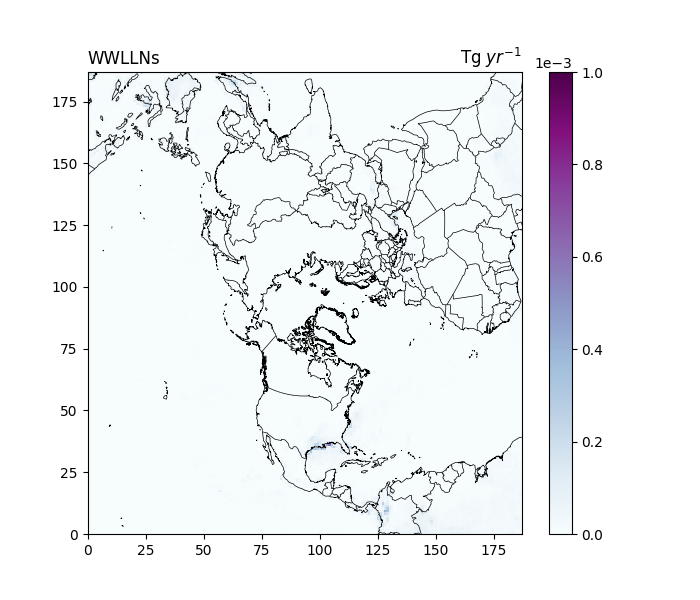 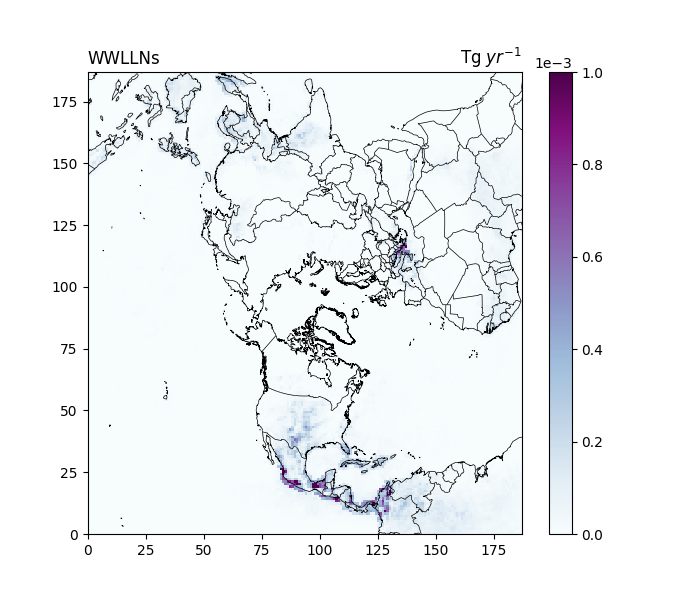 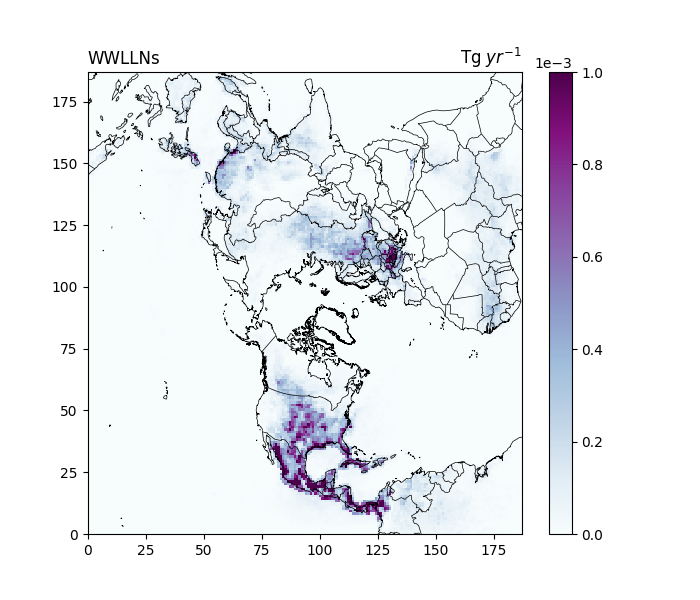 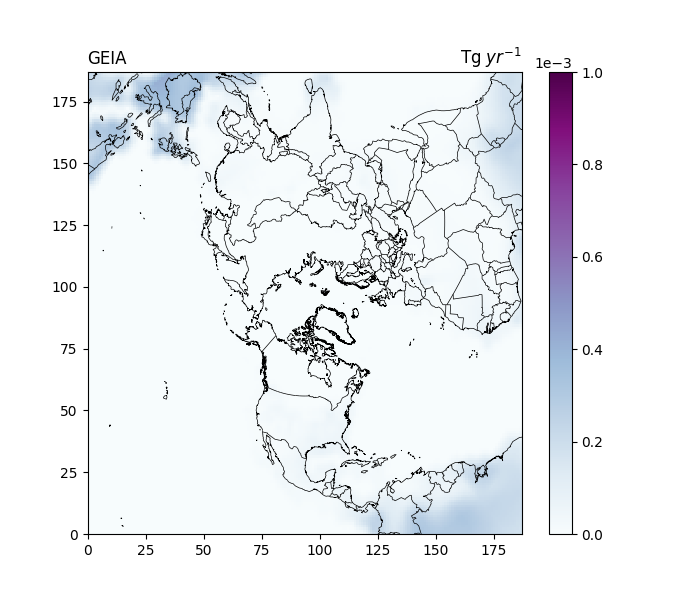 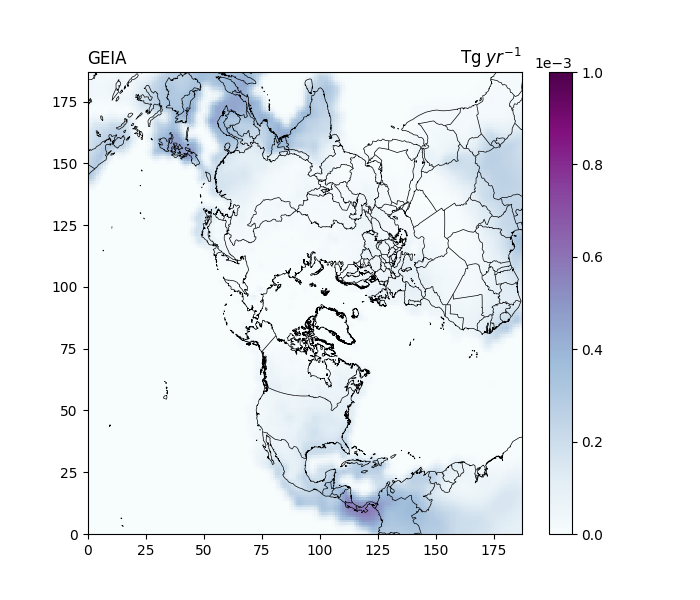 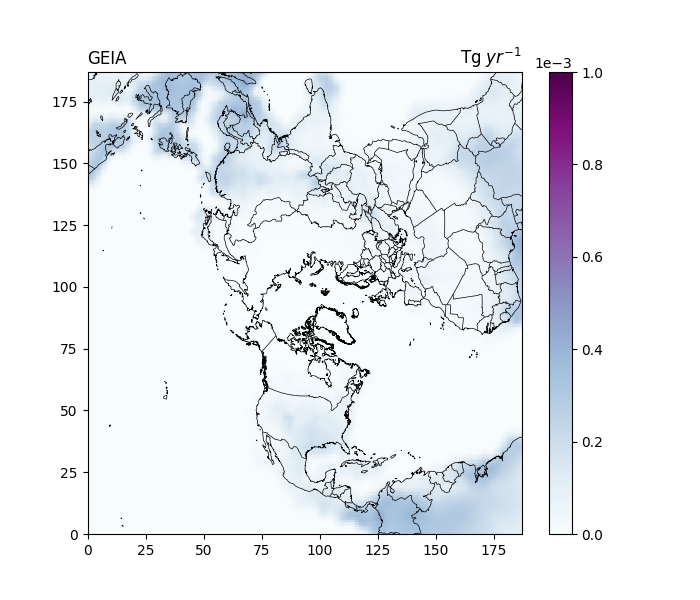 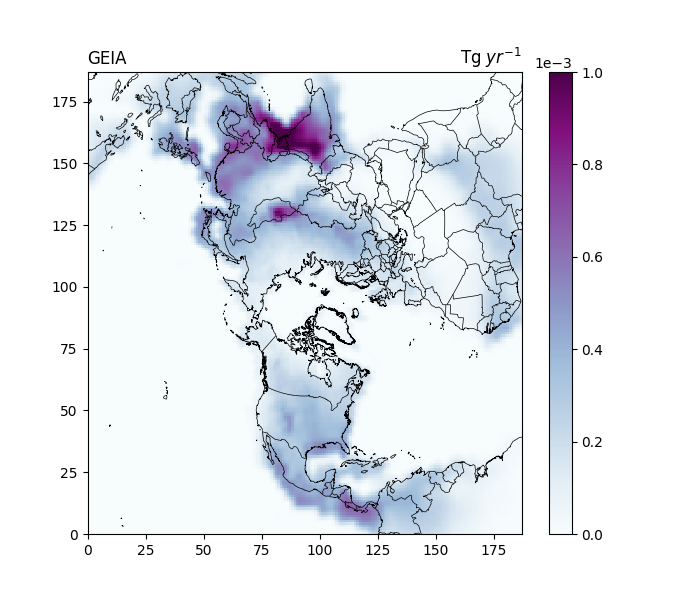 4
[Speaker Notes: The GEIA figures and total numbers above include both GEIA lightning NO and NO2.
Make comments about:
-Winter: more representation of tropical lightning emissions for colder months.
-During the summer, the scaled WWLLN configuration with NLDN accentuates U.S. Great Plains and Midwestern lightning emissions, as well as Southern Europe.
-GEIA emissions are smoother, more broad-scale.
-During the summer, GEIA estimates considerably more lightning nox emissions]
Full Hemispheric Domain
United States & Canada
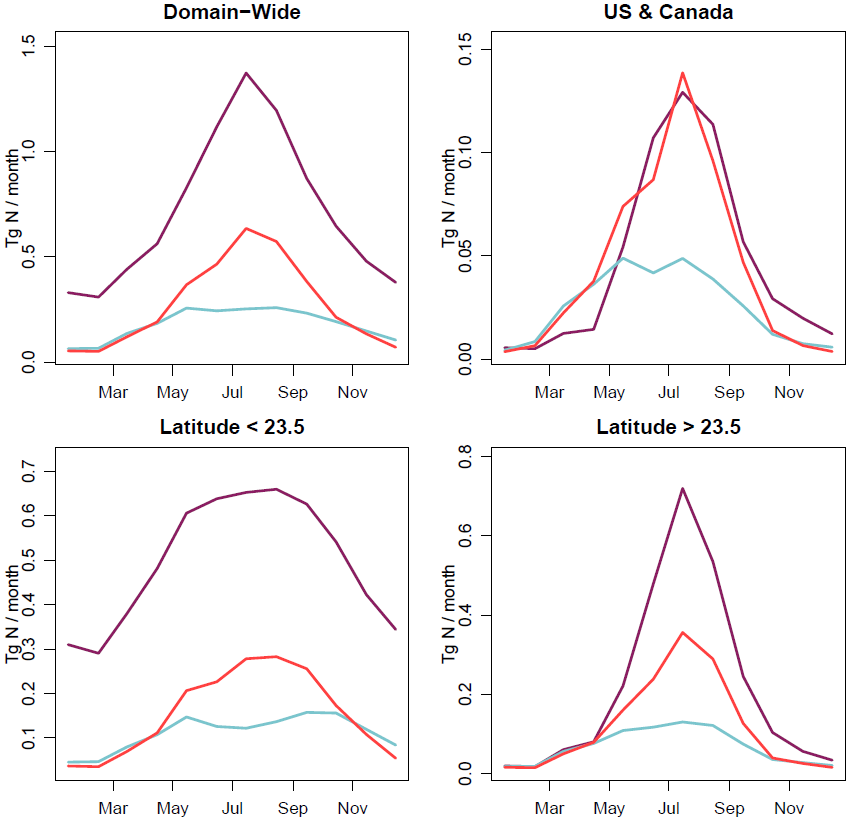 Monthly Total
Lightning Nitrogen Emissions for 2016
—GEIA —WWLLN —WWLLNs
Characteristics
Latitude ≤ 23.5
Latitude > 23.5
Larger differences during warmer months
Tropical LNOx comprises a significant percentage of total hemispheric LNOx…
5
[Speaker Notes: Note: The GEIA numbers include NO & NO2 (double checked) 
/work/MOD3EVAL/jmadden/Projects/hemisphere/plotting_r/timeseries/LNOX_Emissions/ts_emis_ltngno_cmaqv532_ALL_CASES_FOUR_REGIONS_CMAS_geia_monthly_totals.NITROGEN_ONLY.R]
Additional Notes on LNOx Emissions
Percentage of Total Hemispheric Lightning NOx between Equator and 23.5N.
Tropical LNOx
X 100%
There is more agreement on this percentage during warmer months – lesser agreement for colder months.
Total Hemispheric LNOx
—GEIA —WWLLN —WWLLNs
6
Additional Notes on LNOx Emissions
Full Hemispheric Domain
United States & Canada
Percentages of Total NOx Emissions that are from Lightning
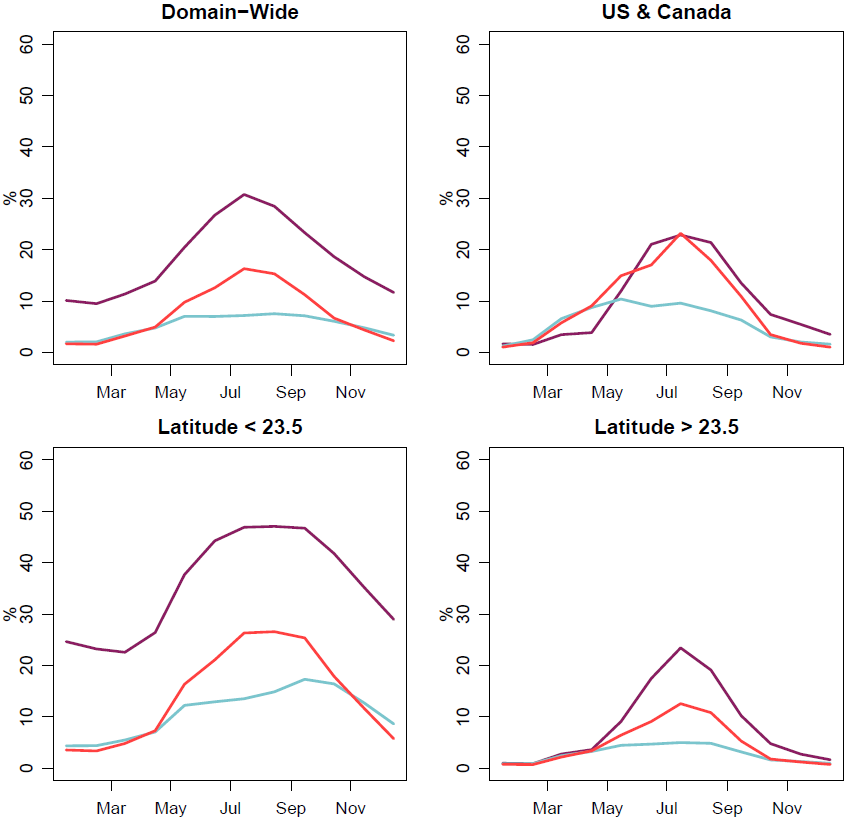 —GEIA —WWLLN —WWLLNs
For the most part, GEIA reports higher percentages of LNOx throughout the hemisphere…
Latitude < 23.5
Latitude > 23.5
As seen in the hemispheric and tropical panels, the difference between GEIA and WWLLNs is mostly consistent throughout 2016.
7
[Speaker Notes: GEIA reports higher percentages of LNOx throughout the hemisphere (with a small exception for the United States and Canada.)]
Common Model Configurations
*Except for the United States, China, and Canada, where country-specific emissions inventories are used.
8
Effects of LNOx on Air Quality, July 2016
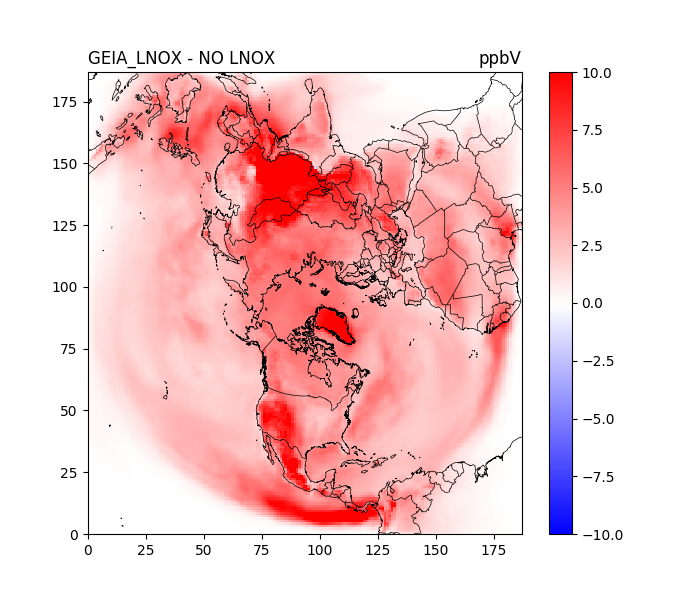 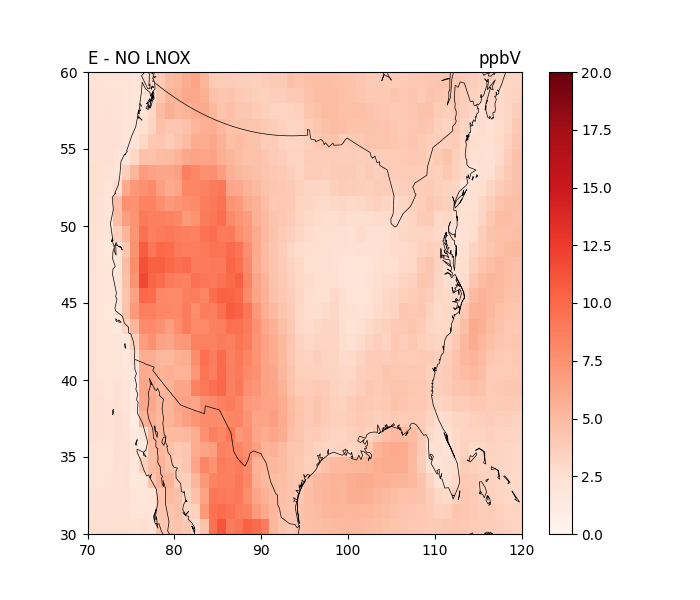 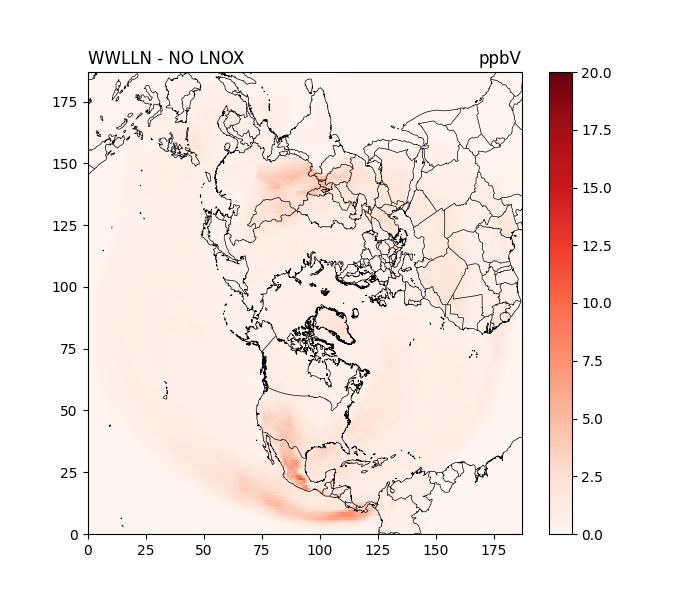 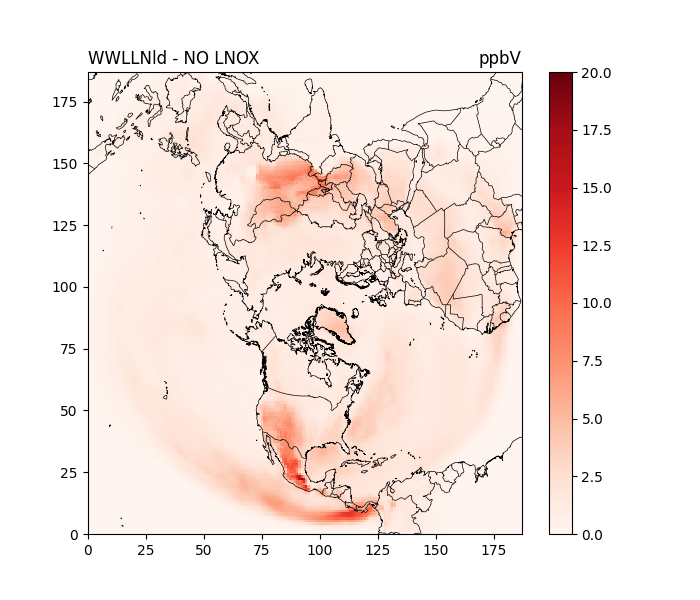 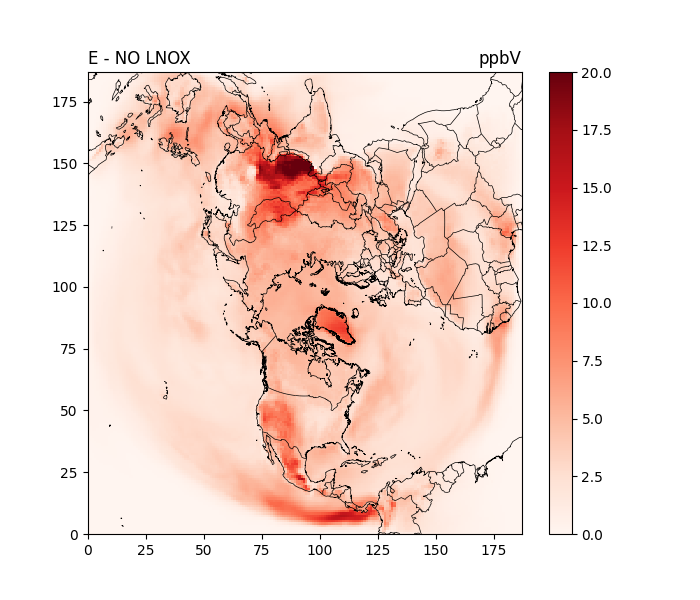 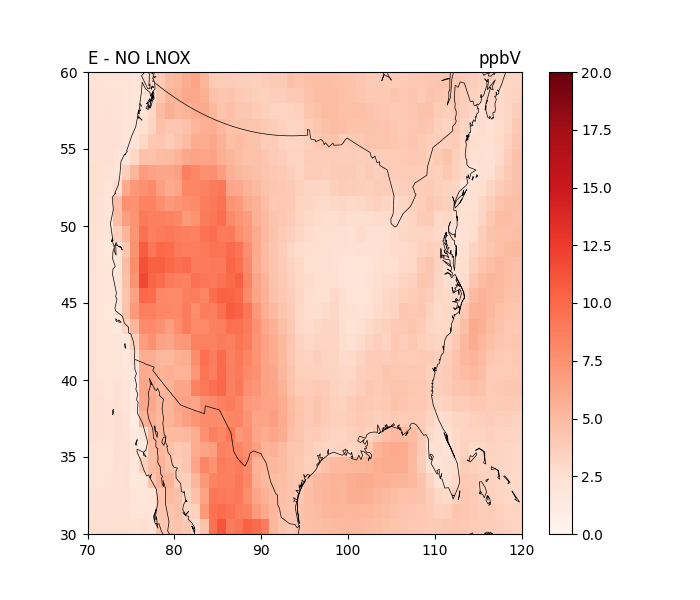 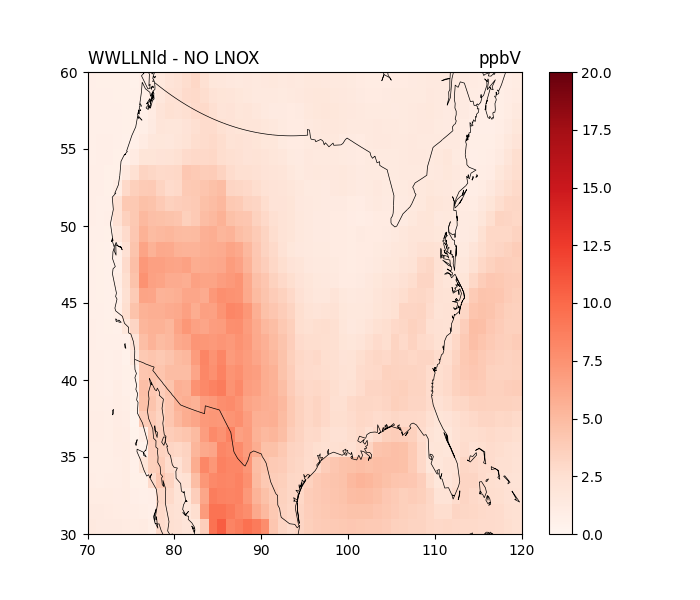 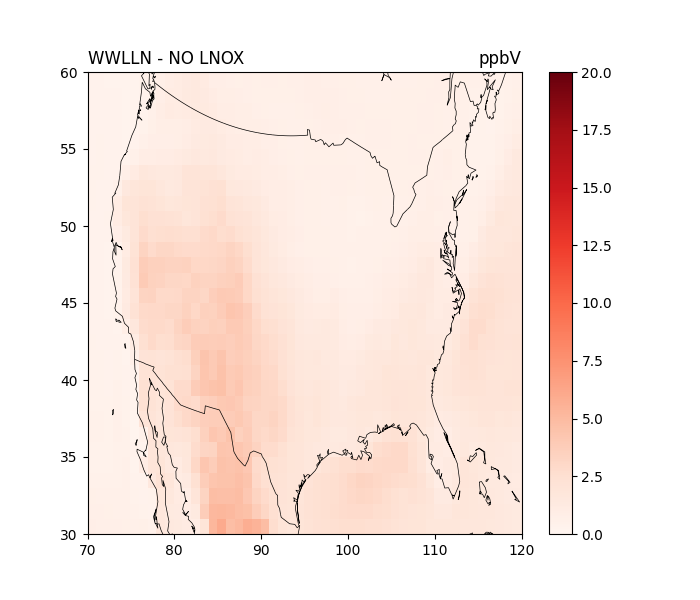 9
[Speaker Notes: Note in the presentation that the ozone difference may be higher than shown in the plots… you can mention that we limited the scale to 10 ppbv.]
Effects on Air Quality
Daily Means of CMAQ Surface O3 (ppb)
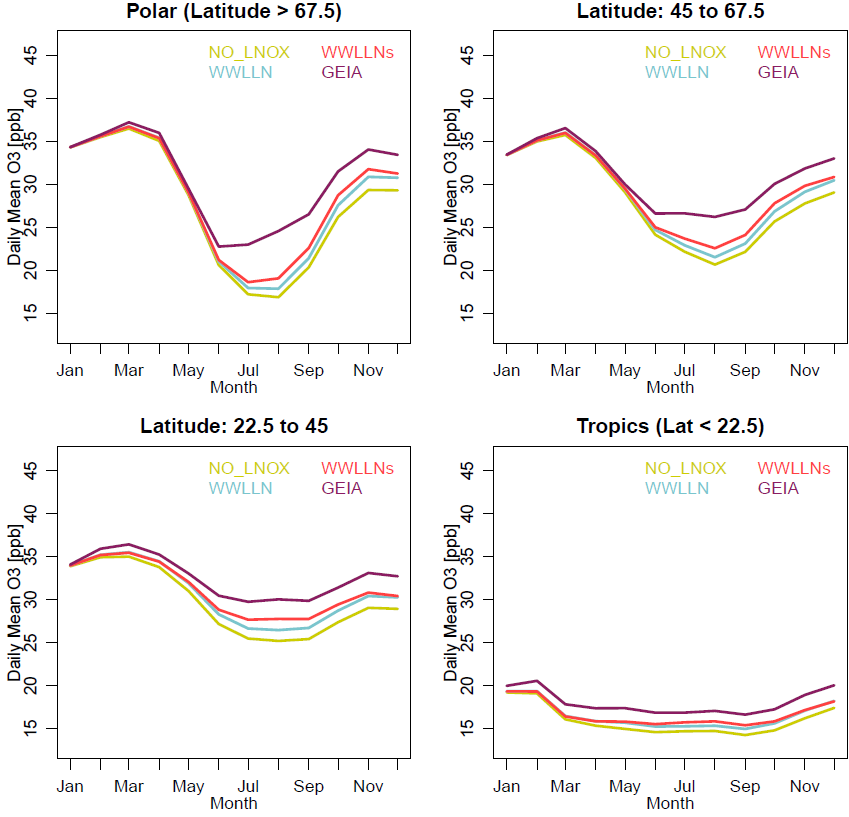 —NO_LNOx        —GEIA 
   —WWLLN     —WWLLNs
The inclusion of LNOx generally increases surface O3, with larger differences between configurations for the warmer months.
The O3 differences, between the simulations conducted with WWLLN/WWLLNs & GEIA, are accentuated for higher latitudes.
10
Effects on Air Quality
A performance analysis for July 2016, using AQS data, reveals that the introduction of LNOx improves simulated estimates of surface-level O3 for the Western U.S. (the opposite for the Eastern U.S.).
Correlation
Mean Bias
RMSE (ppb)
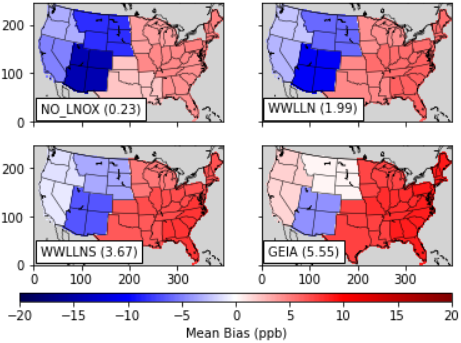 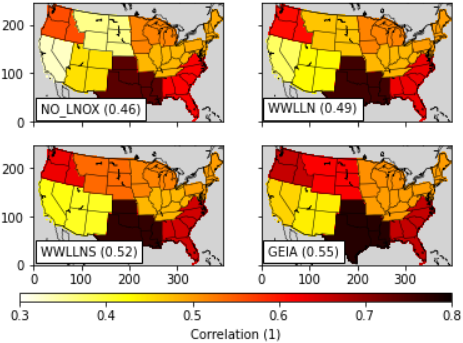 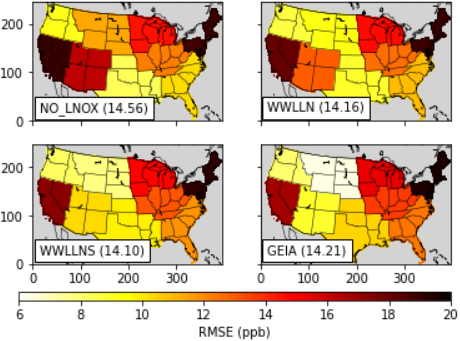 (The number inside the text box within each panel represents the statistic for the entire US).
We also see improved upper-air O3 estimates, for example…
11
Mean Ozonesonde & CMAQ Profiles for July
Locations in the Western U.S.
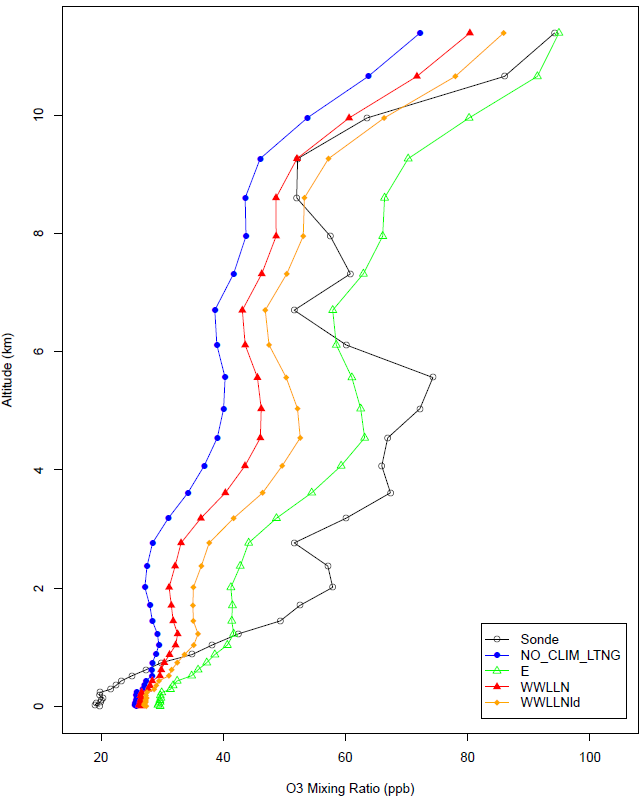 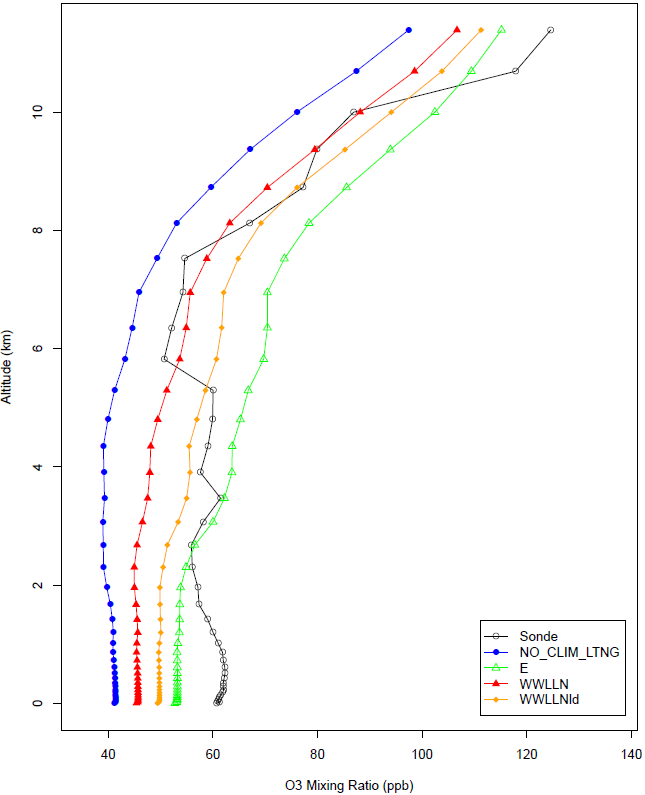 Available Dates:
July 7, 14, 20, & 28, 2016
Available Dates:
July 6, 13, 20, & 27, 2016
Vertical analyses show improvements in the O3 profile relative to the NO_LNOX case.

The GEIA simulation shows consistently higher magnitudes for most locations and heights.
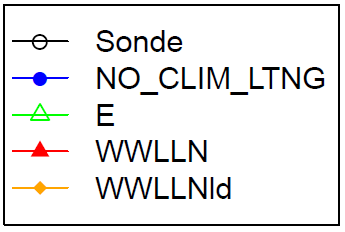 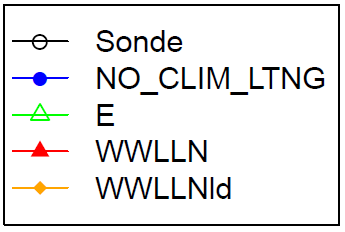 Sonde
NO_LNOX
GEIA
WWLLN
WWLLNs
Sonde
NO_LNOX
GEIA
WWLLN
WWLLNs
12
Mean Ozonesonde & CMAQ Profiles for July
Locations in the Eastern / Southern U.S.
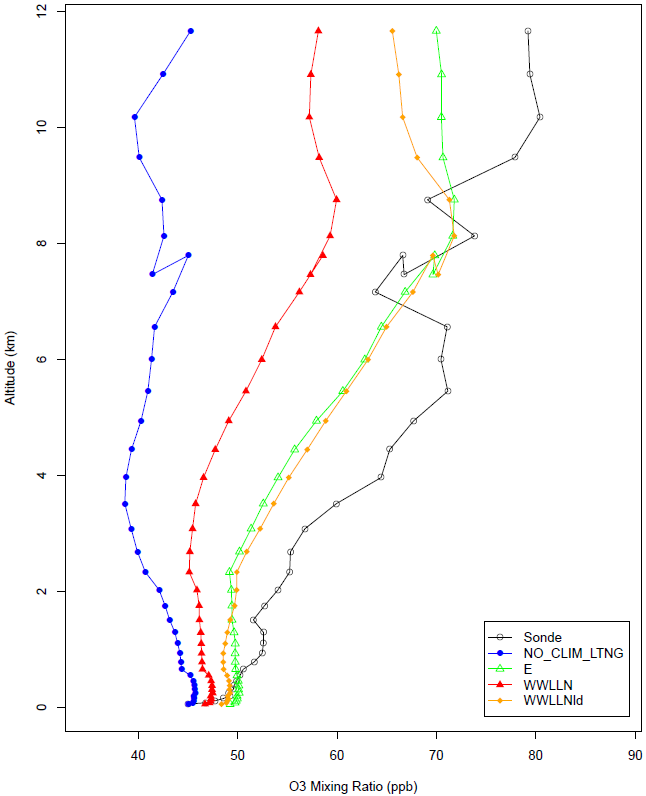 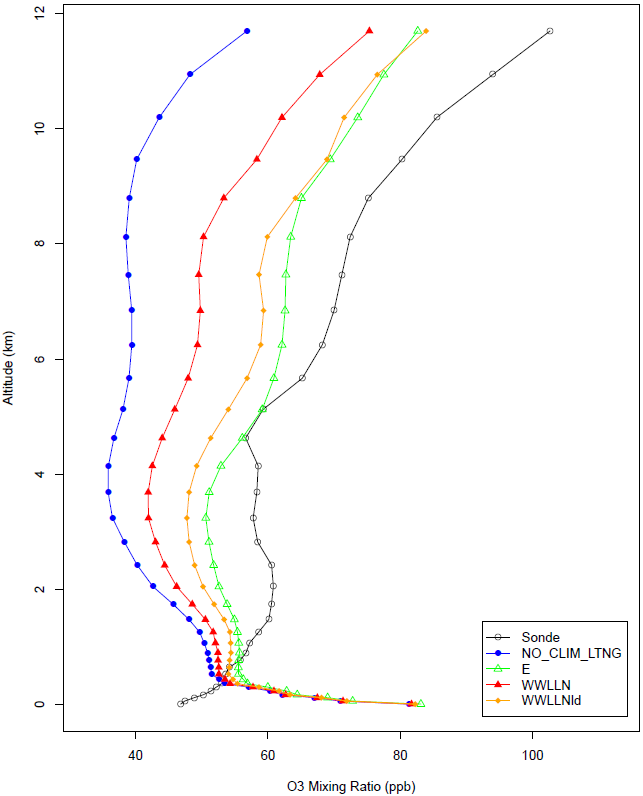 Similar conclusions are made for locations in the Eastern / Southern U.S.

Overall, the addition of LNOx results in a better representation of O3 throughout the vertical profile.
Available Dates:
July 1, 9, 16, 23, & 30, 2016
Available Dates:
July 8, 13, & 19, 2016
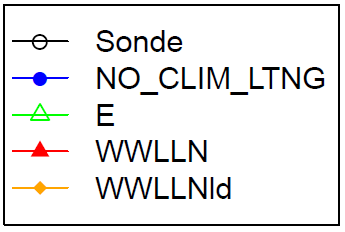 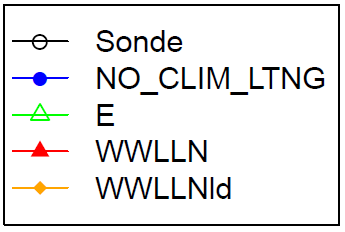 Sonde
NO_LNOX
GEIA
WWLLN
WWLLNs
Sonde
NO_LNOX
GEIA
WWLLN
WWLLNs
13
[Speaker Notes: Transition sentence to next slide: “What about the vertical ozone across the hemisphere and across time?”]
Comparing Against WOUDC Ozonesonde Data
50mb
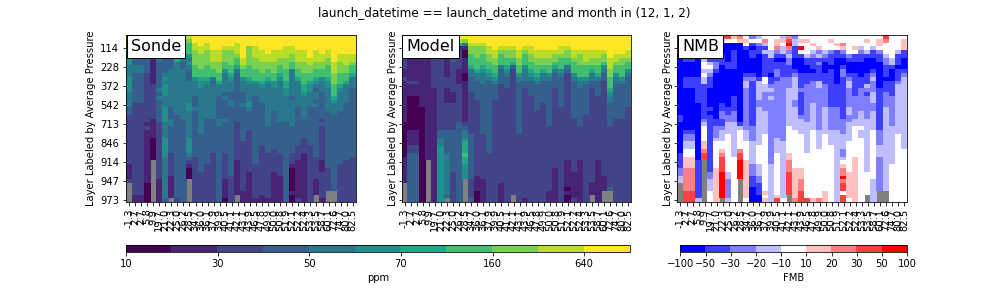 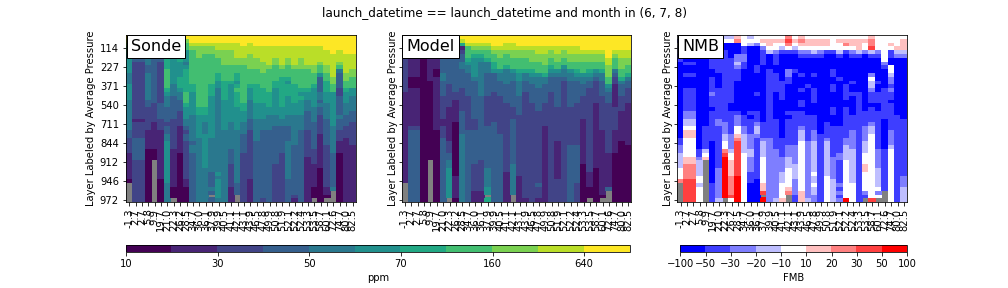 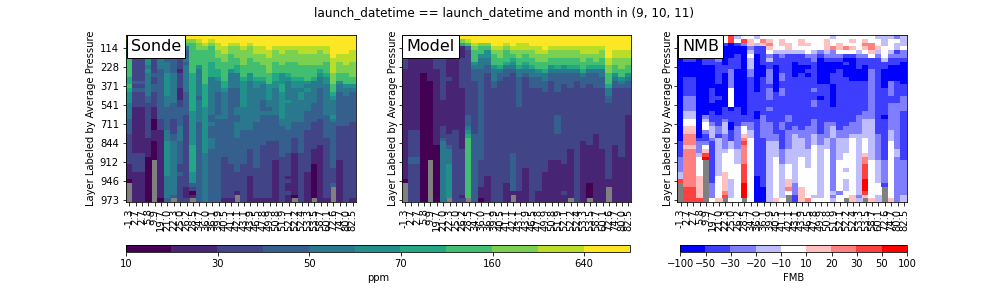 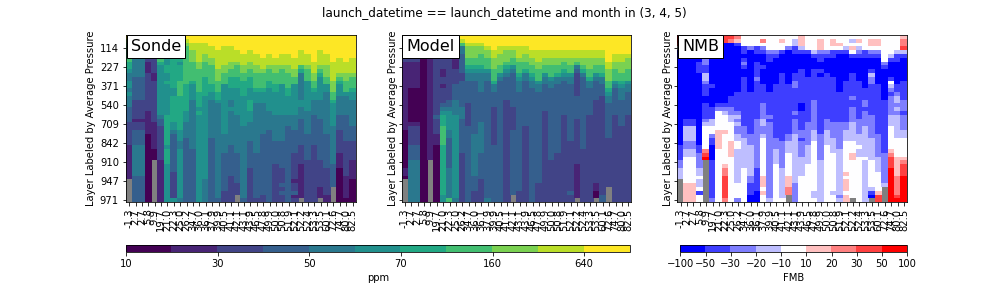 SFC
50mb
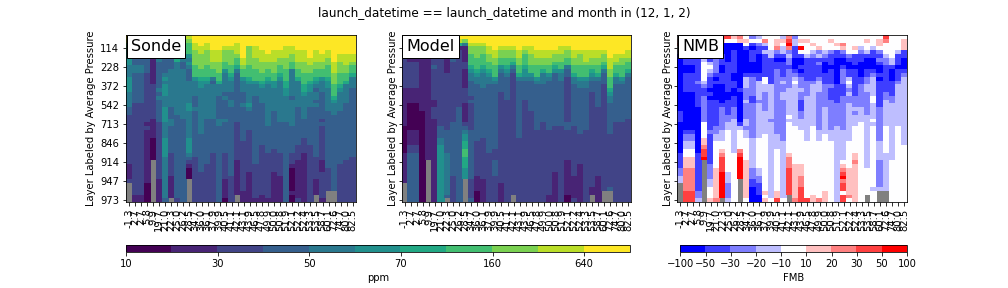 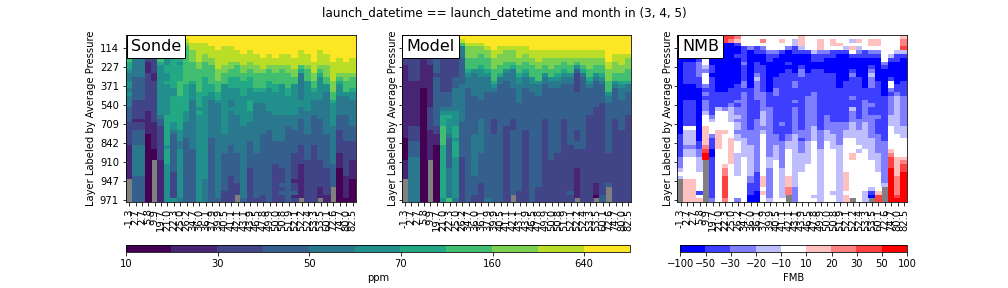 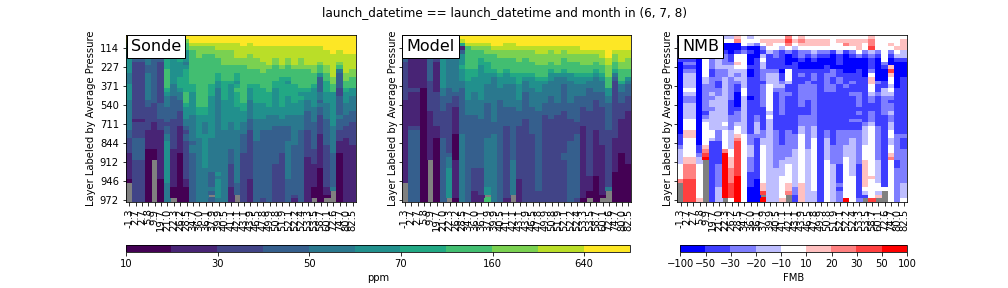 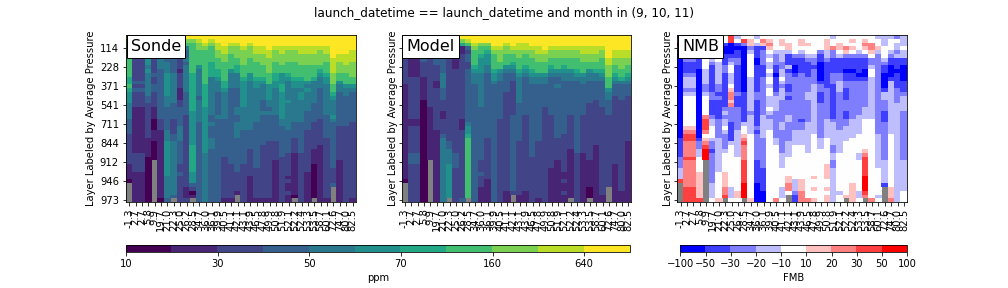 SFC
50mb
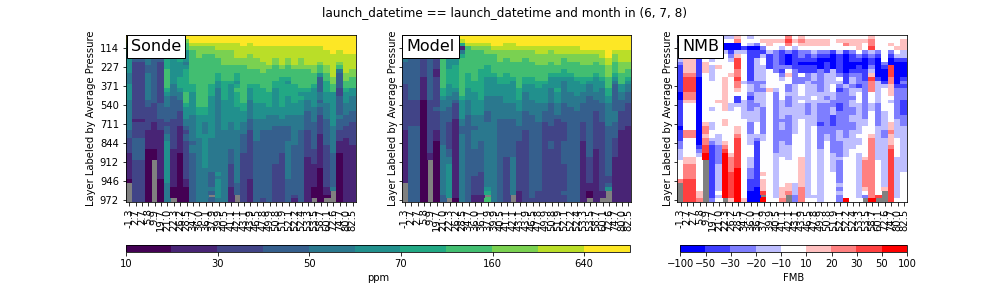 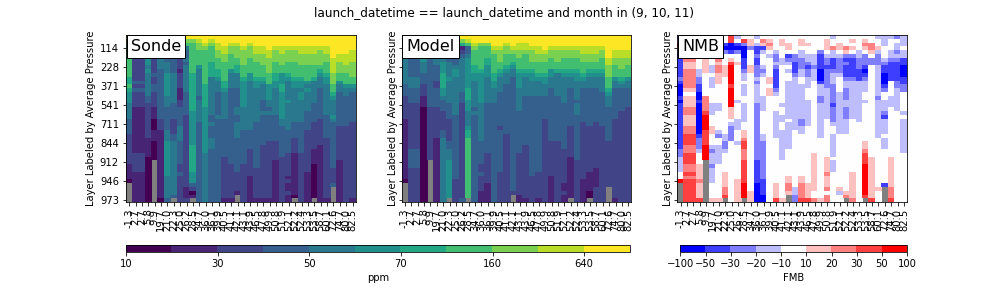 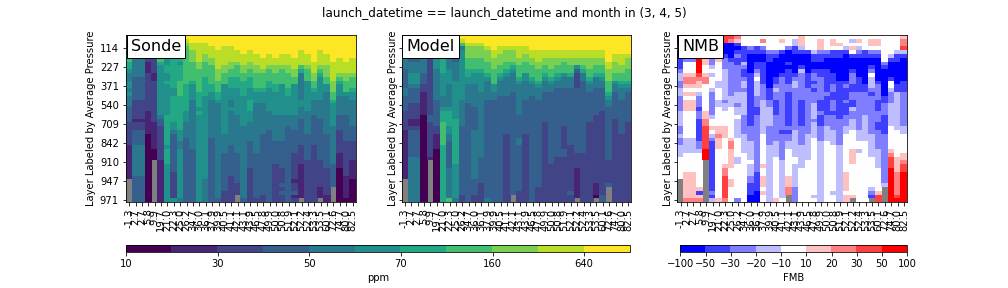 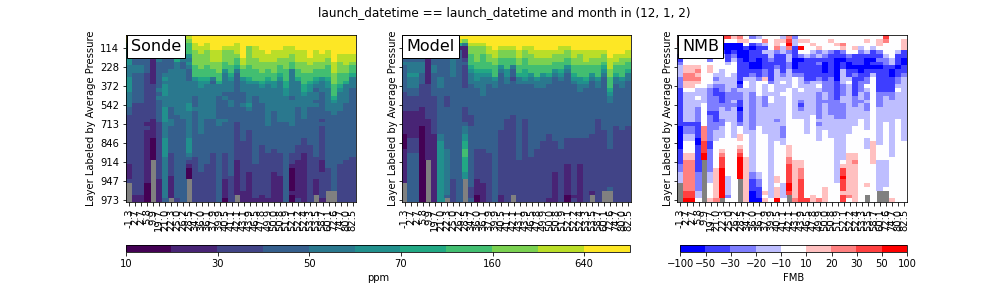 SFC
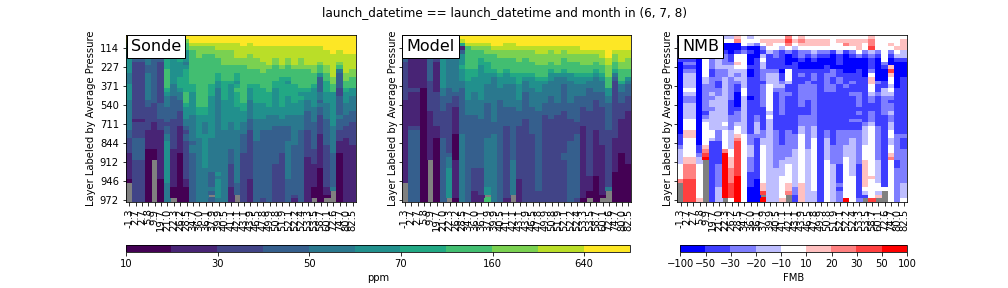 Equator to 90N
Equator to 90N
Equator to 90N
Equator to 90N
14
NMB
Comparisons Against OMI
Tropospheric O3 Column Comparisons (DU)
The inclusion of LNOx results in a broad increase of tropospheric column O3 across time and latitude.

Differences between simulated tropospheric O3 columns and OMI are generally larger with increasing latitude, with larger biases during winter and spring months.
Tropics, Latitude < 22.5
Latitude 22.5 – 45N
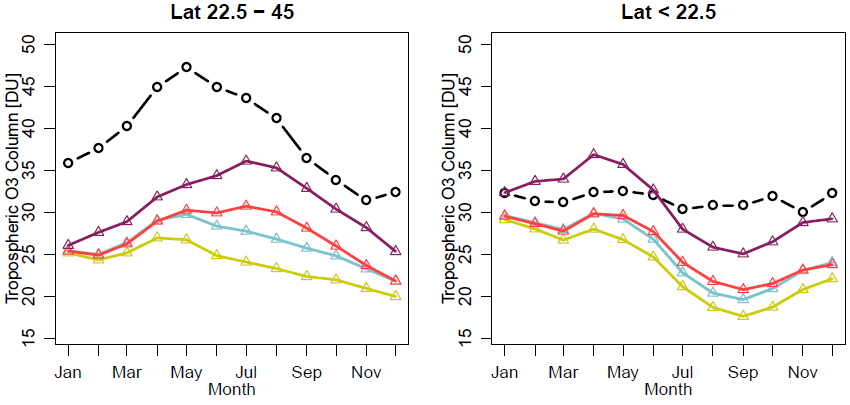 —NO_LNOx        —GEIA   —WWLLN     —WWLLNs 
—OMI
15
Timeseries of NO3- Wet Deposition, 2016(United States, Comparison to NADP)
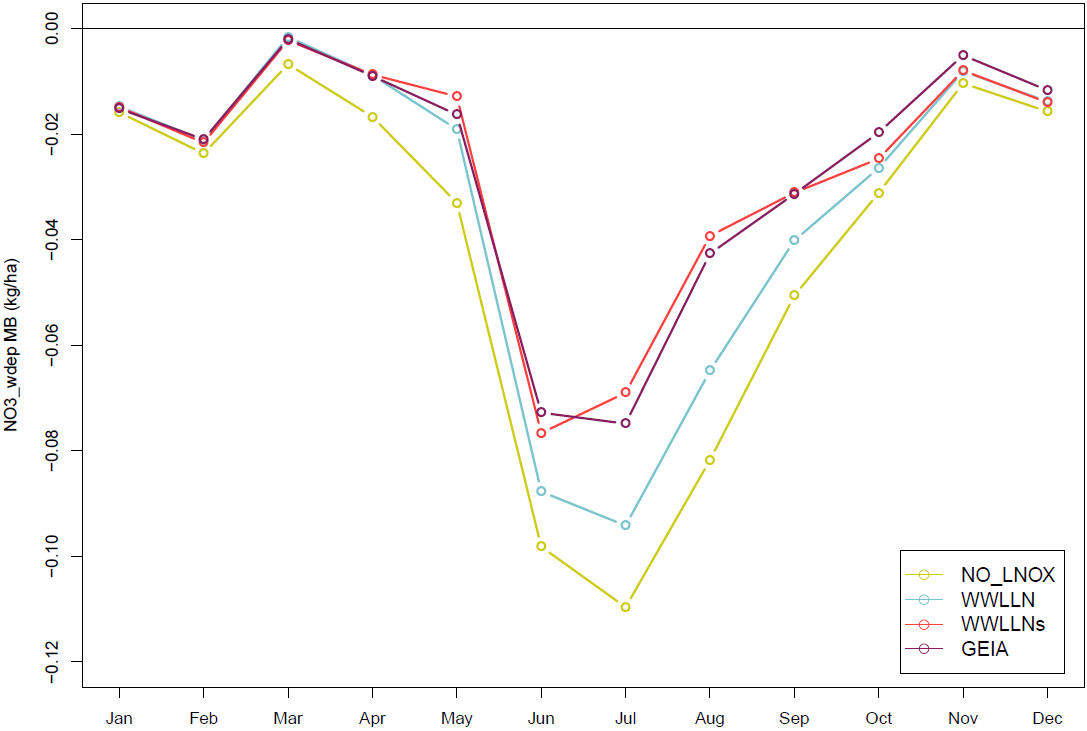 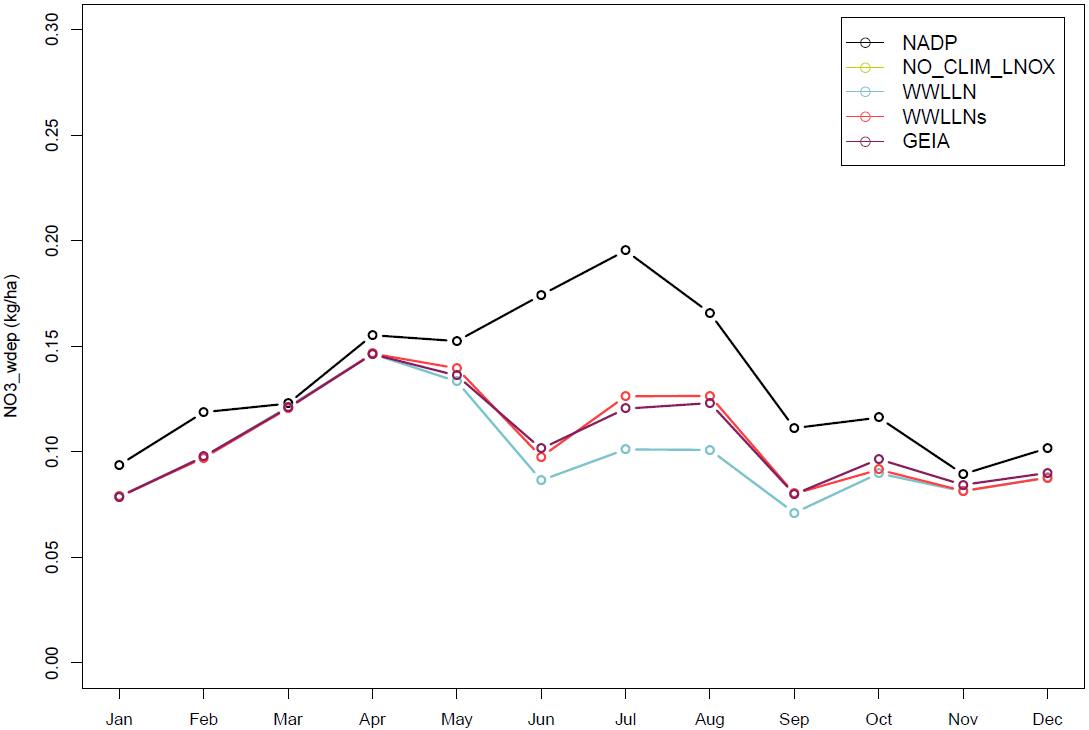 Monthly Mean 
Wet Deposition
(kg ha-1)
NADP
NO_LNOx
WWLLN
WWLLNs
GEIA
Mean Bias
NO_LNOx
WWLLN
WWLLNs
GEIA
The inclusion of LNOx also results in improved estimates of NO3- wet deposition.
16
Summary
LNOx emissions, from the various configurations, differ by latitude, height, and magnitude.
Work is still needed to narrow the ranges of observed estimates to more adequately simulate the presence and effects of LNOx.

The inclusion of LNOx emissions results in improvements in vertical ozone, NO3- wet deposition, and near-surface O3 (the latter for areas that typically show underpredictions.)
17
Future Work
Comparisons to other years are ongoing…
2016 should not differ widely from adjacent years.
For earlier years however, the contribution of anthropogenic emissions is larger. A comprehensive analysis through time (say 2002 to 2019) is needed to establish trends for emissions and their effects on air quality in the Northern Hemisphere.

The need for global analyses…
While the hemispheric simulations provide valuable insights, these simulations are “stepping-stones” for global analyses.
18
Thank you / References
Chameides, W.L. (1986), The role of lightning in the chemistry of the atmosphere. In The Earth’s Electrical Environment, Chap. 6, National Academy Press, Washington, D.C. 
Vukovich, J., and A. Eyth (2019), Technical Support Document, Preparation of Emissions Inventories for the Version 7.1 2016 Hemispheric Emissions Modeling Platform, U.S. EPA Office of Air Quality Planning and Standards.
Byun, D.W., and K.L. Schere (2006), Review of the governing equations, computational algorithms, and other components of the models-3 community multiscale air quality modeling system, Appl. Mech. Rev., 59, 51-77.
Appel, K.W., et al. (2019), Description and evaluation of the community multiscale air quality (CMAQ) modeling system version 5.1, Geosci. Model Dev., 10, 1703-1732.
Kang, D., et al. (2019a), Simulating lightning NOx production in CMAQ: evolution of scientific updates, Geosci. Model Dev., 12, 3071-3083.
Kang, D., et al. (2022), Assessing the impact of lightning NOx emissions in CMAQ using lightning flash data from WWLLN over the Contiguous United States, Atmosphere, 13(8), 1248.
Rodger, C.J., et al. (2006), Detection efficiency of the VLF World-Wide Lightning Location Network (WWLLN): initial case study, Ann. Geophys., 24, 3197-3214.
Cummins, K.L., et al. (1998), A combined TOA/MDF technology upgrade of the U.S. National Lightning Detection Network, J. Geophys. Res, 103, 9035-9044.
Nag, A., M.J. Murphy, K.L. Cummins, A.E. Pifer, and A. Cramer (2014), Recent evolution of the U.S. National Lightning Detection Network, 23rd Intl. Lightning Detection Conference & 5th Intl. Lightning Meteorology Conference, 18-21 March, Tucson, AZ.
Graedel, T.E., et al. (1993), A compilation of inventories of emissions to the atmosphere, Global Biogeochem. Cy., 7, 1-26.
Additional References Available Upon Request:
Madden.Mike@epa.gov
19